Anthony O’Neal
Exit Interview
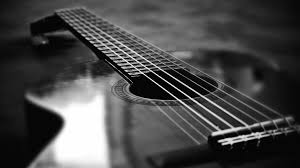 About Me
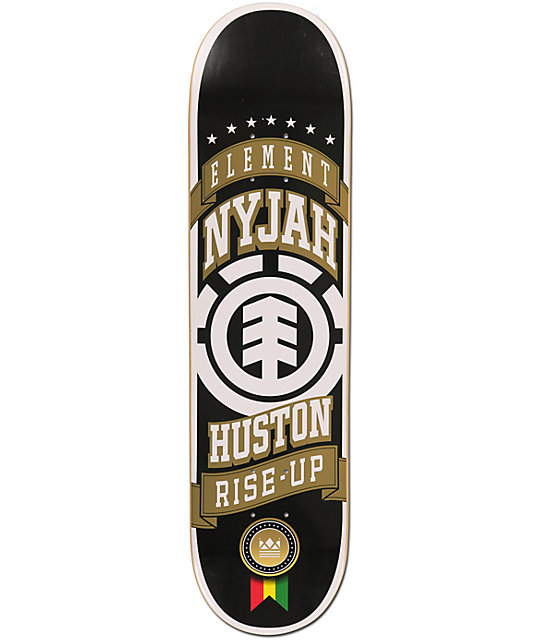 Born on April 14, 1999
My interest 
Guitar 
Skateboarding 
Video games
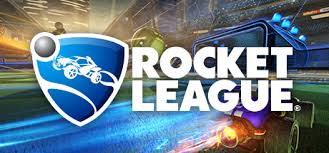 My High School Experience
Played guitar since freshman year
Joining guitar club 
Joined football 
Friends and classes
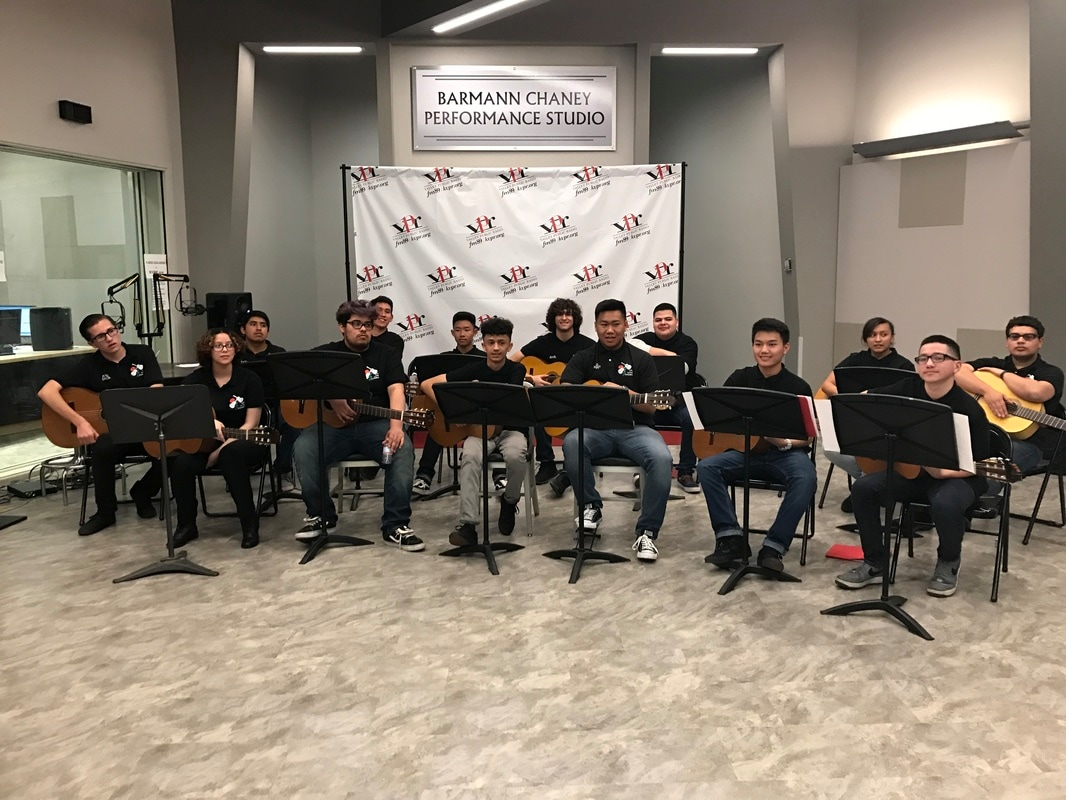 Struggles and Successes
Struggles
Procrastinating
Not doing work 
Successes 
Learning to overcome my struggles and acting right
Pathway
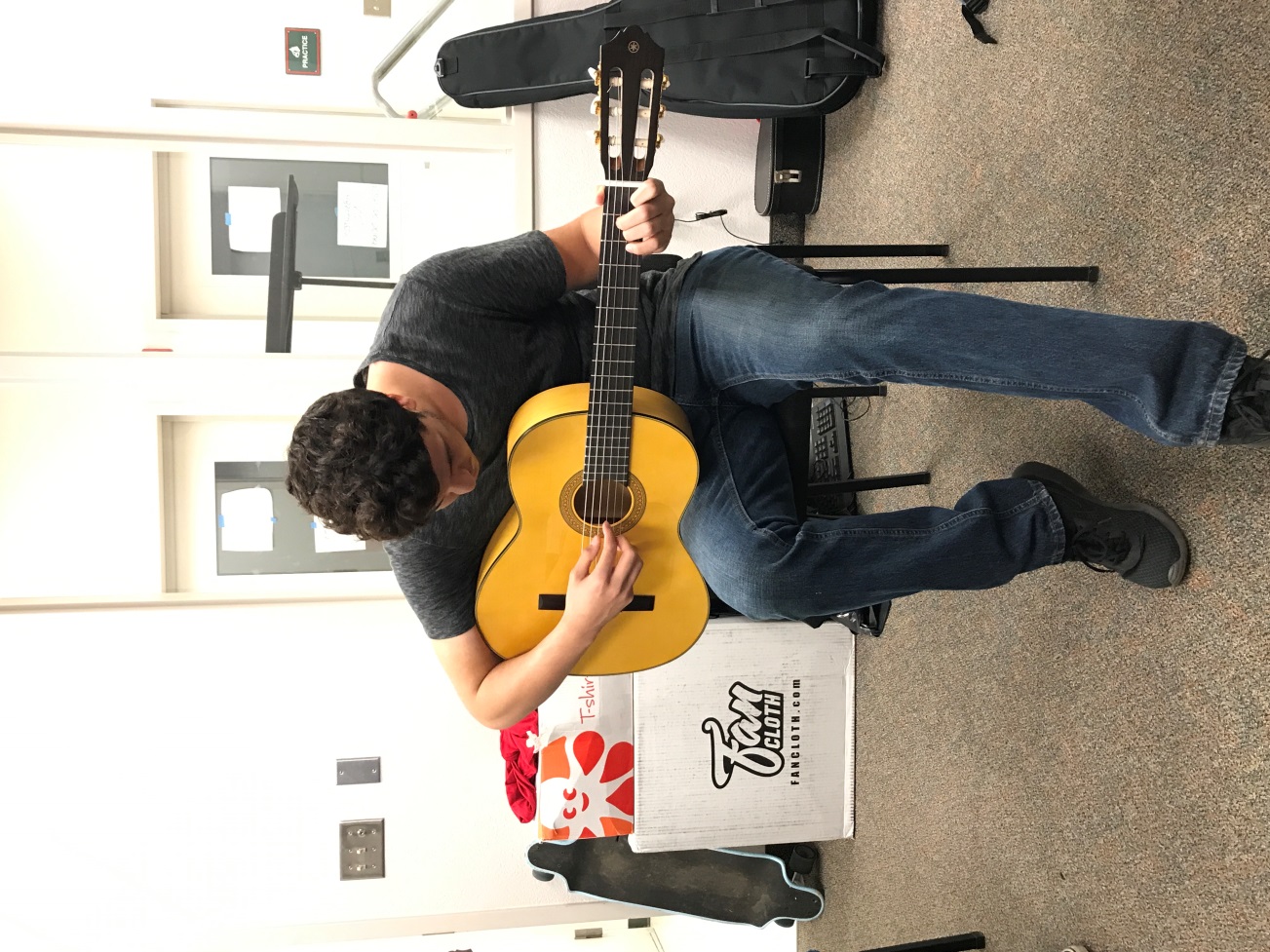 Guitar
Job Shadow
Interviewed a boss at Sierra Valley Rehab Center 
My experience with the interview 
Reason for choosing this job shadow
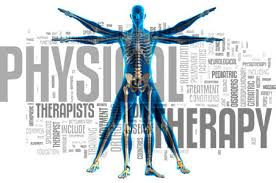 Plans After High School
Go to college to study to be a physical therapist
Become a physical therapist for ankles
Find a job somewhere in a big city
Graduating LHS
What has it taught me?
What I’m going to miss?
Thank you very much for coming
Any Questions?